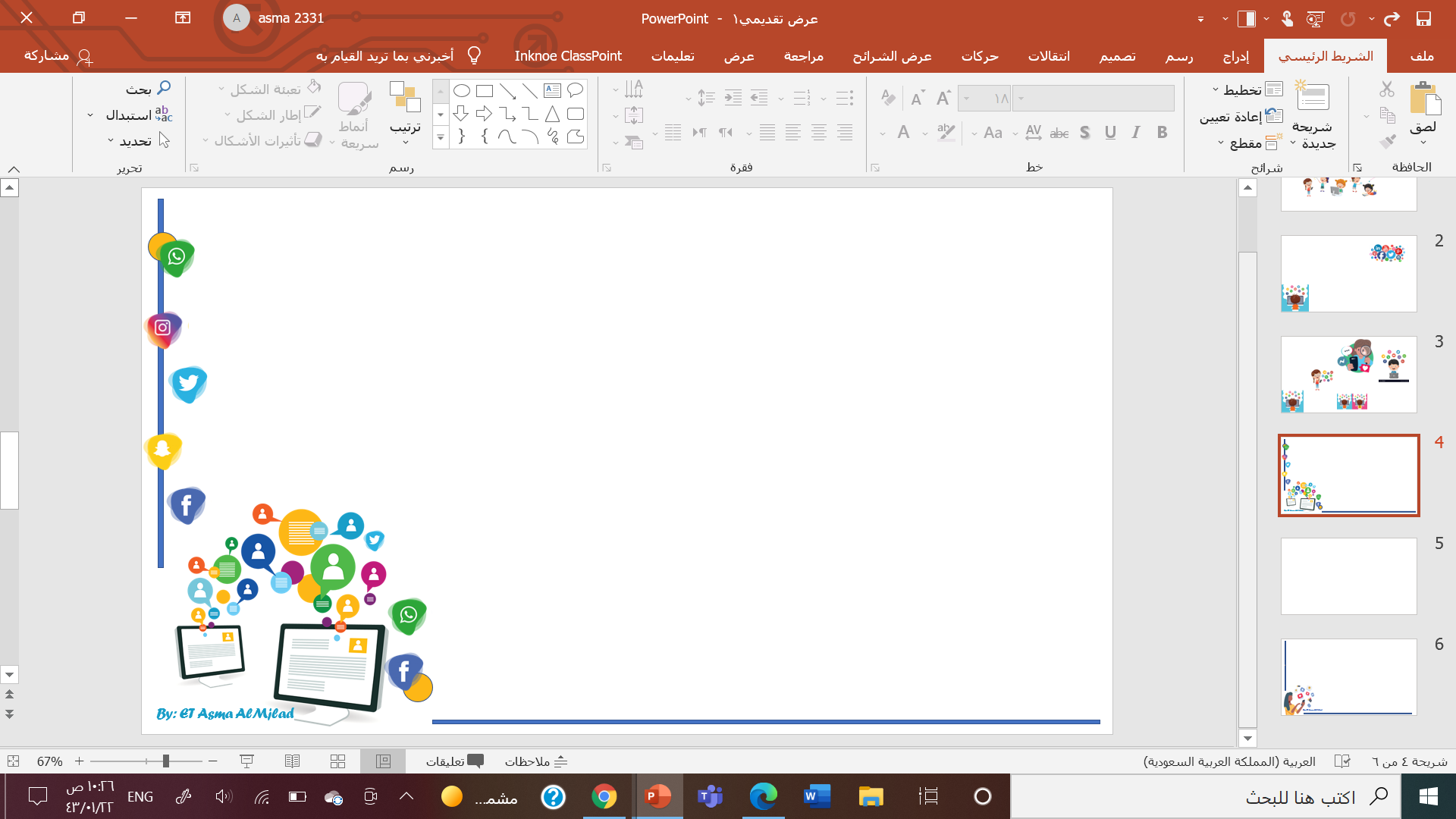 Connected by
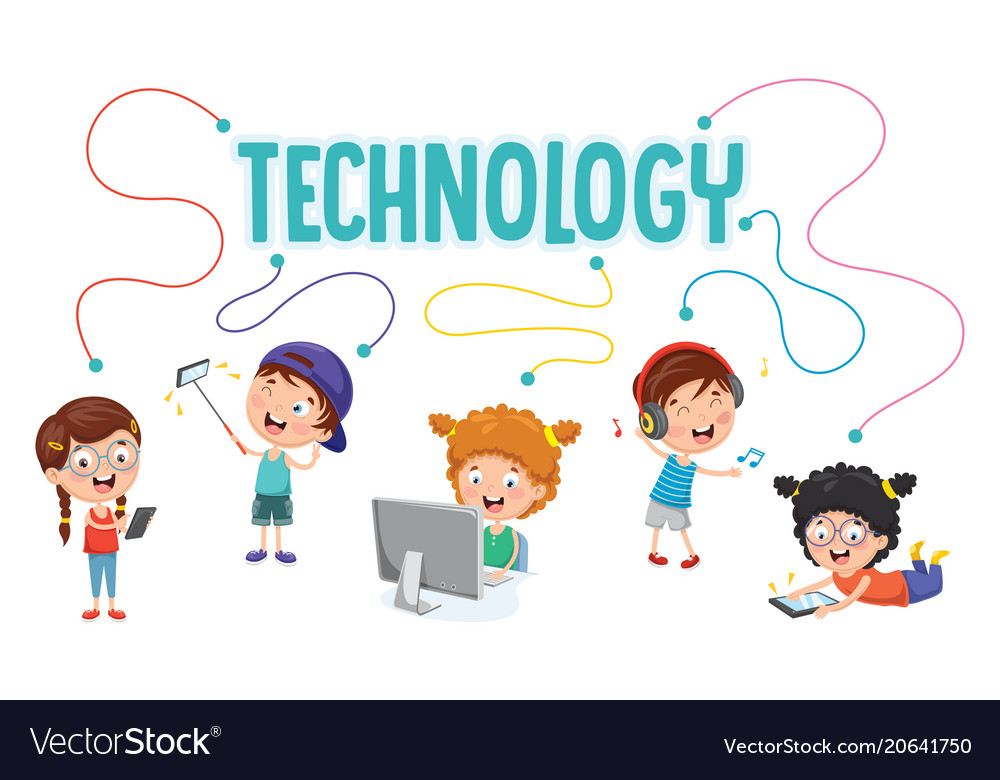 conversation
By : Asma AlMjlad
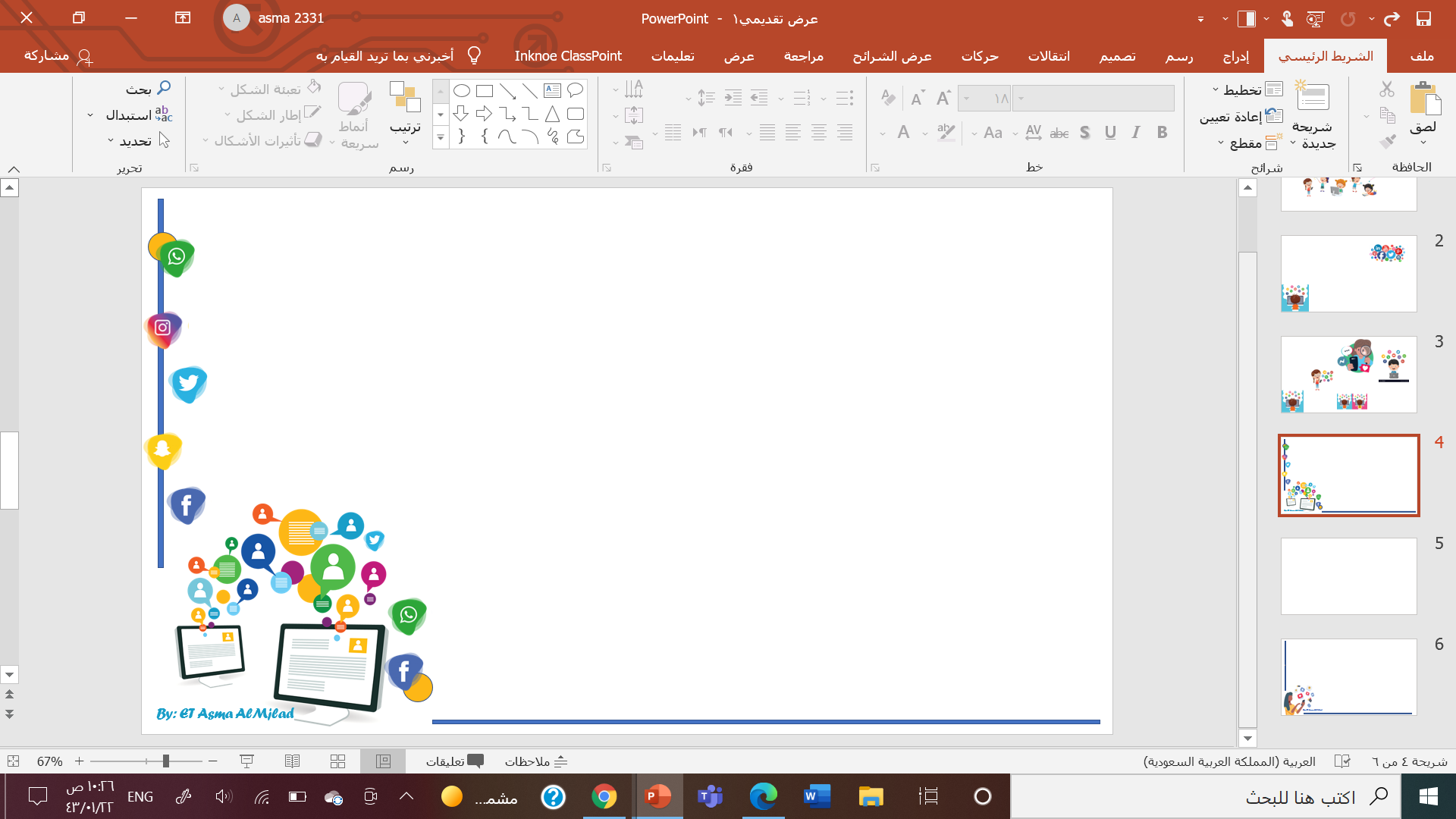 Objectives
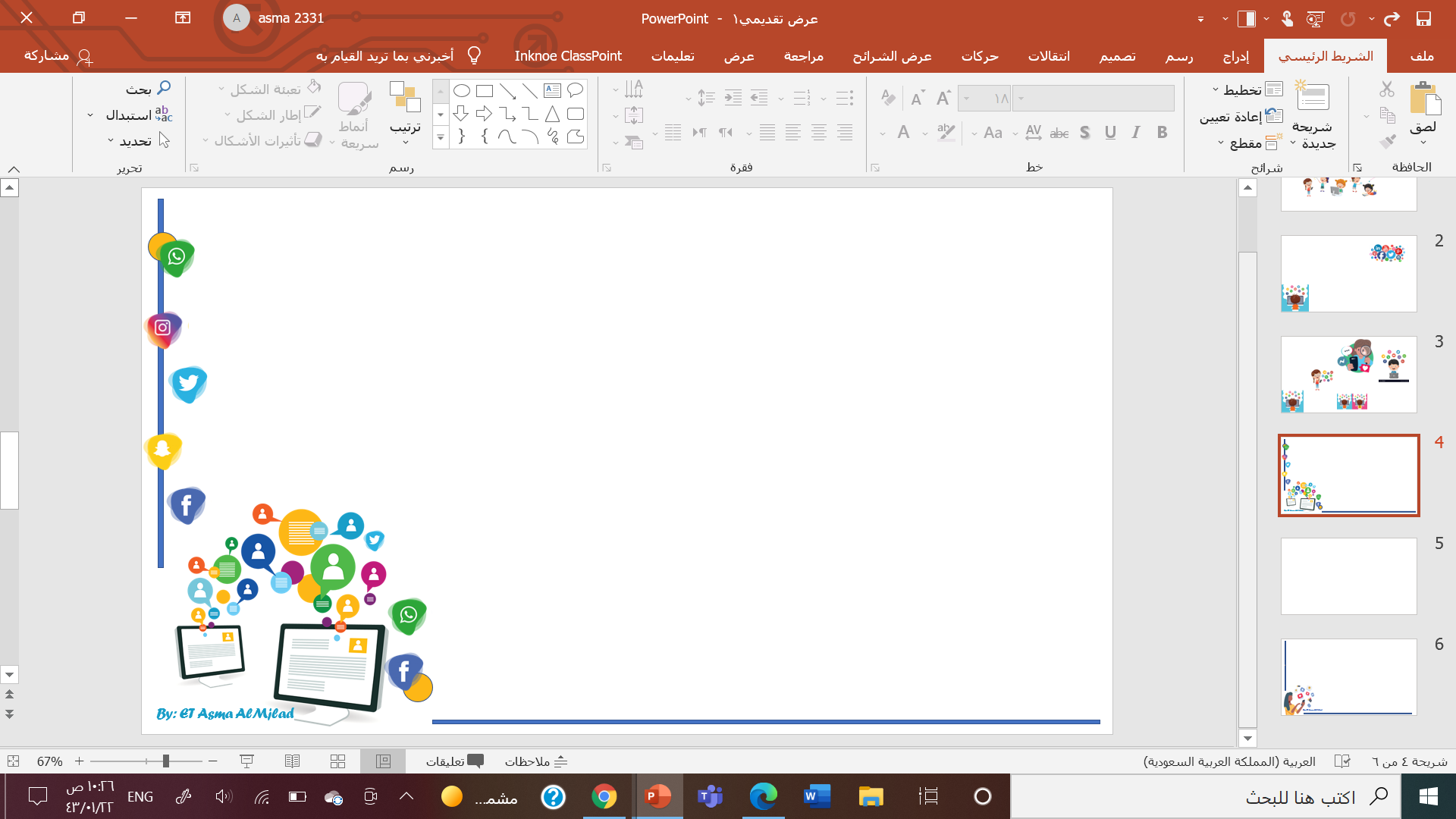 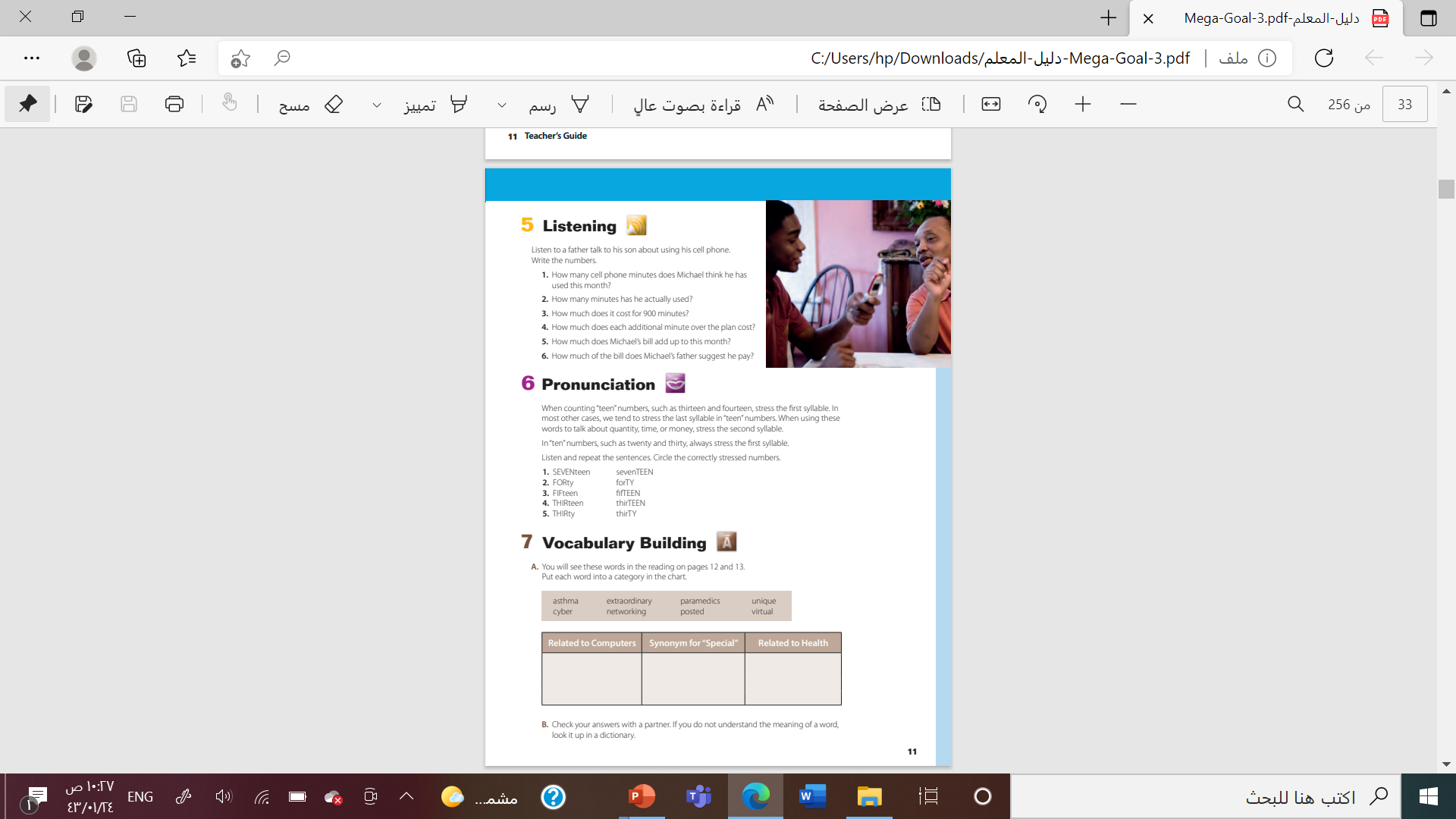 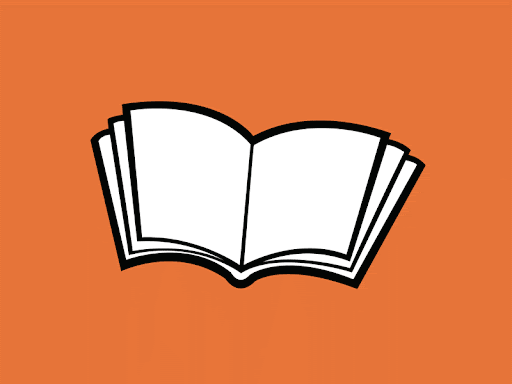 @ page 11
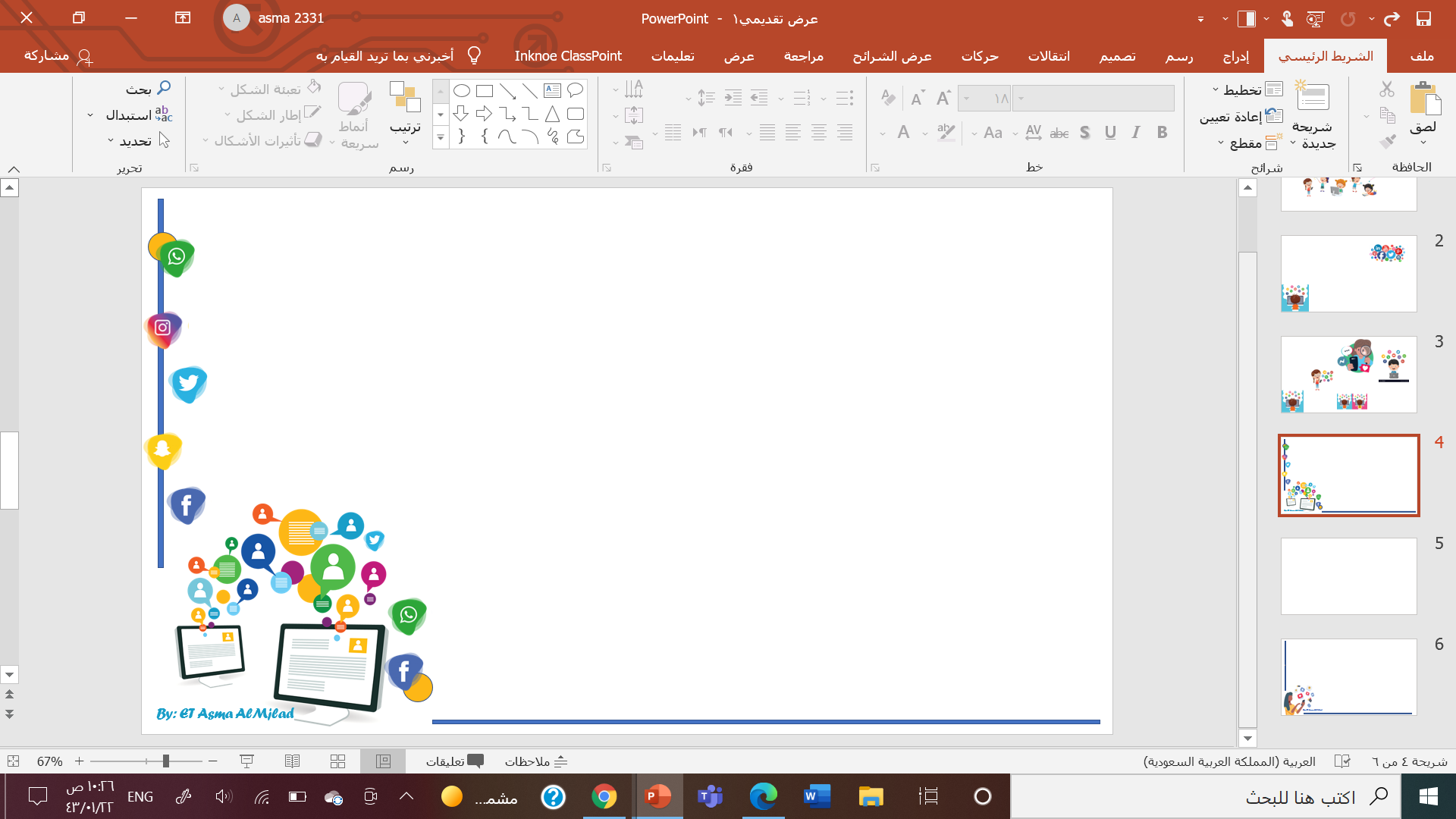 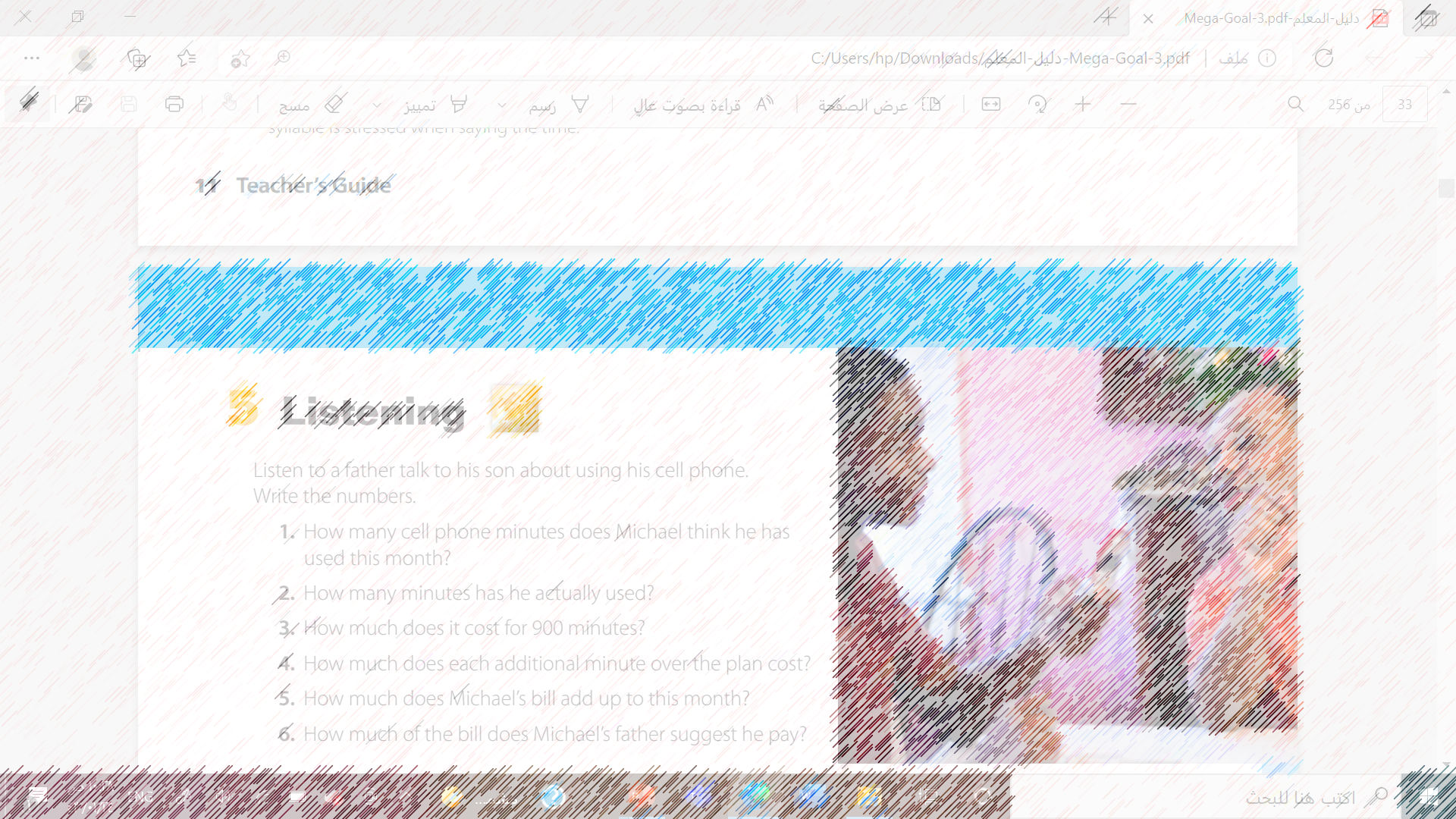 What do you think the father is saying?
What do you think his son is saying?
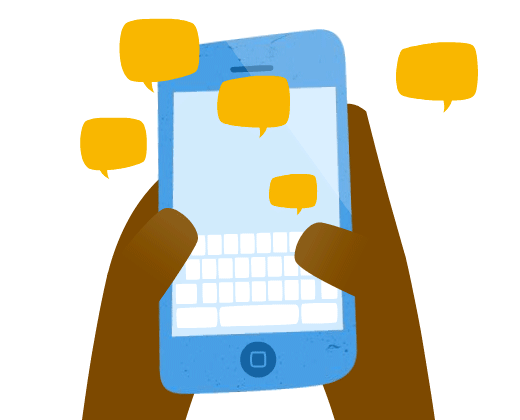 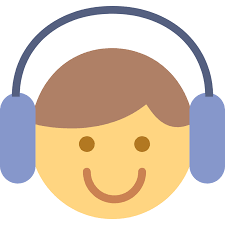 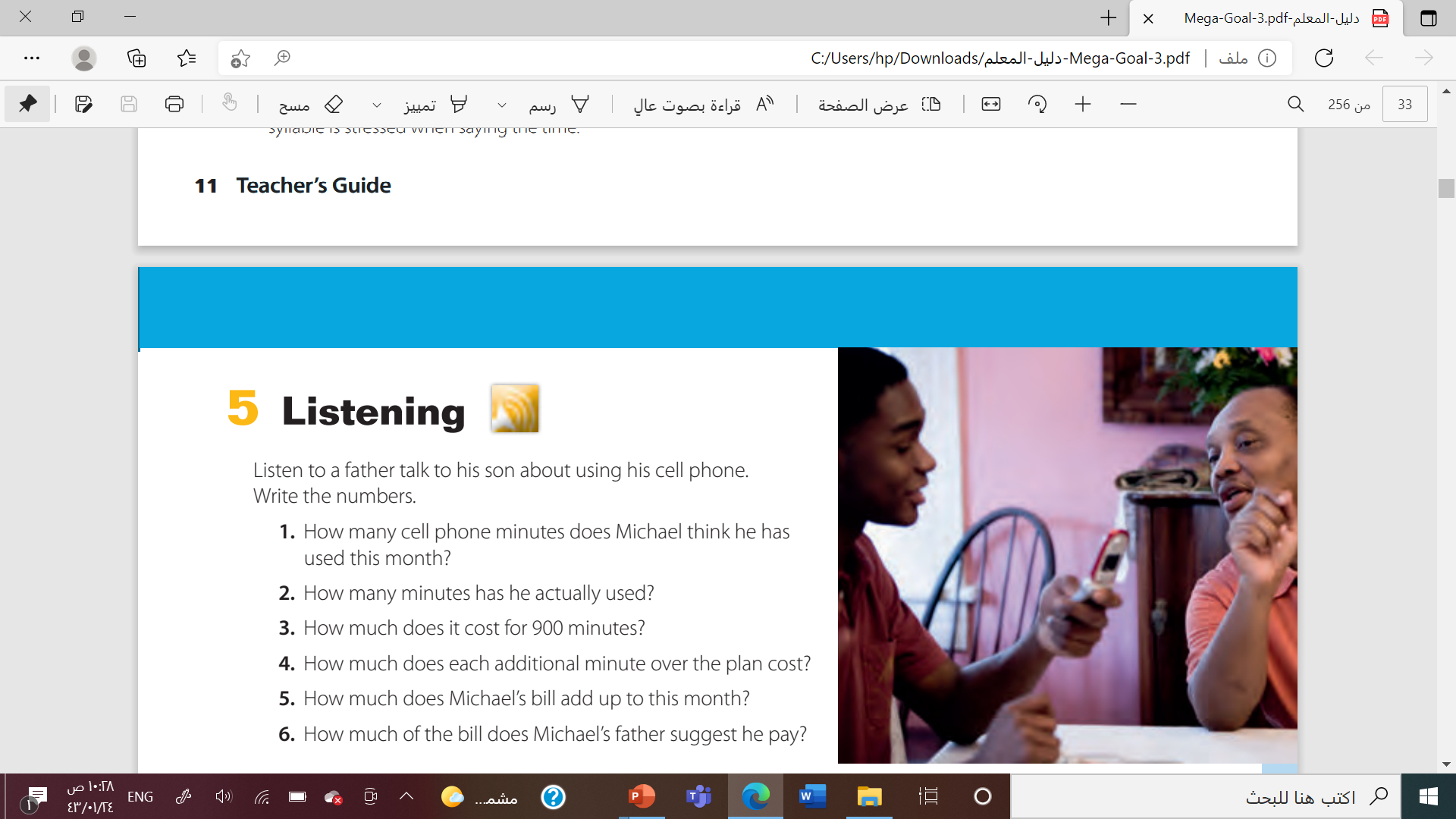 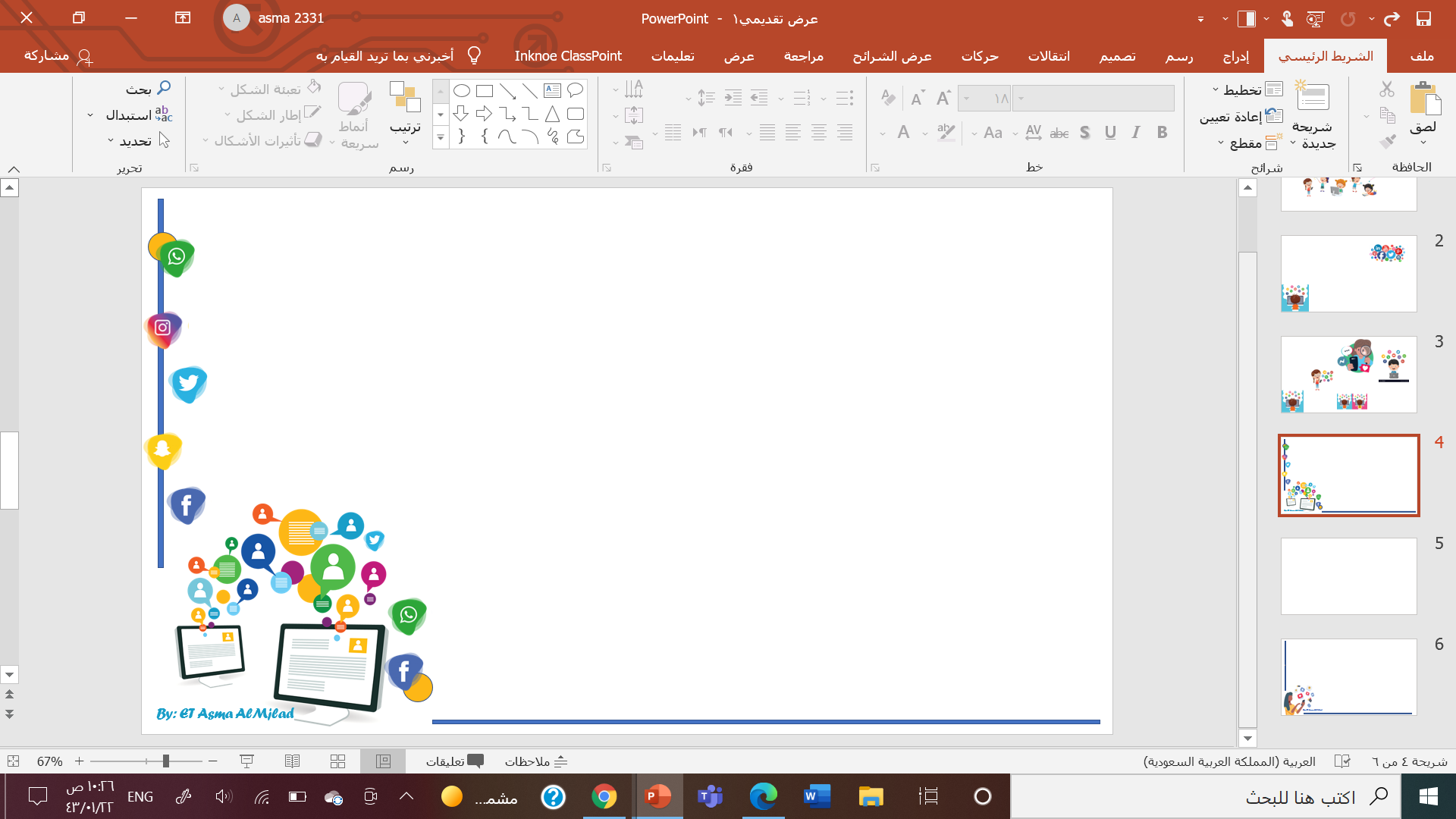 300
950
$79
$0,40
$20
one-third
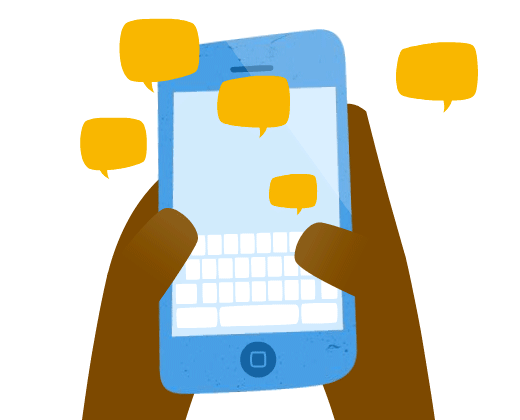 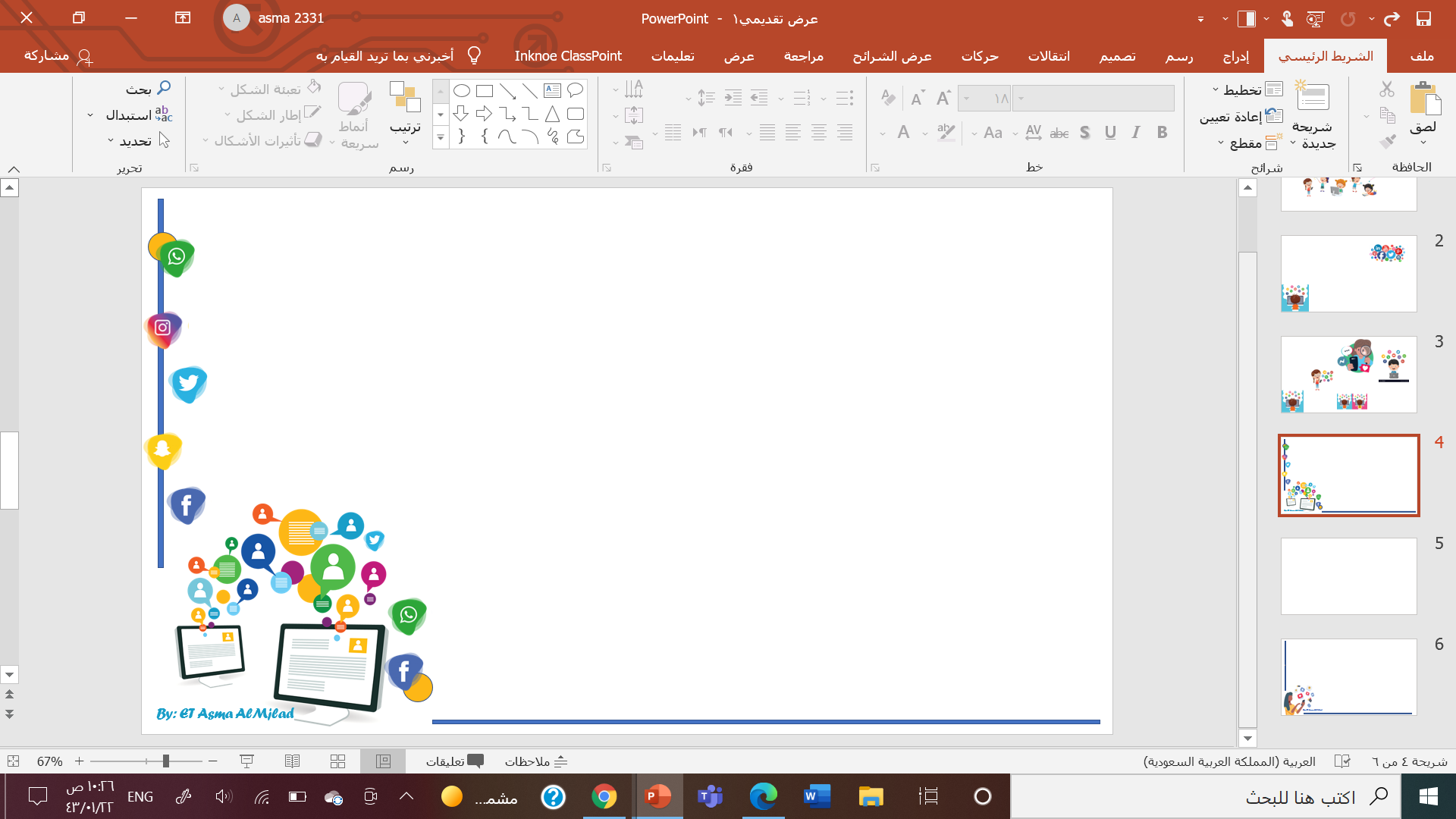 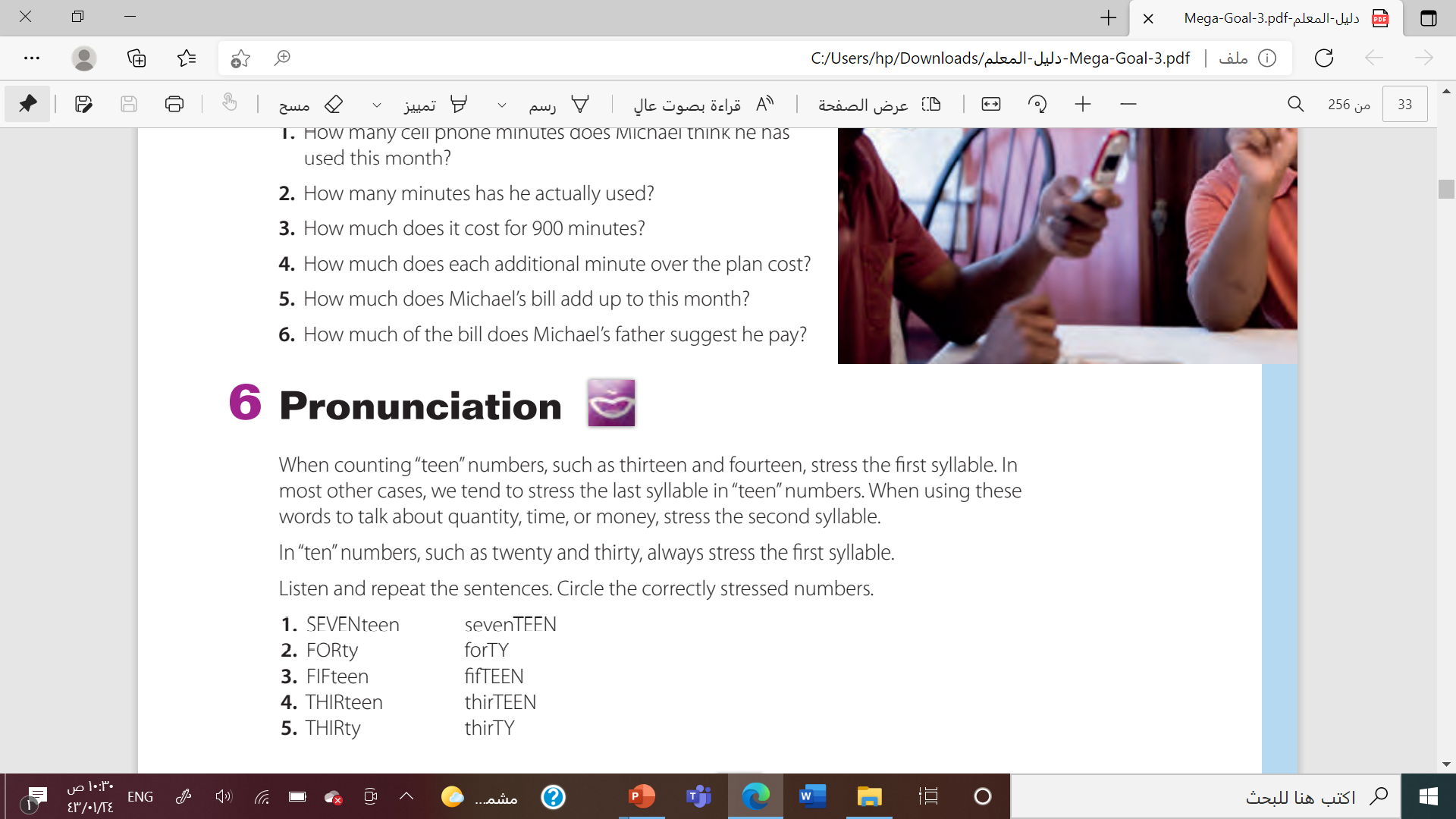 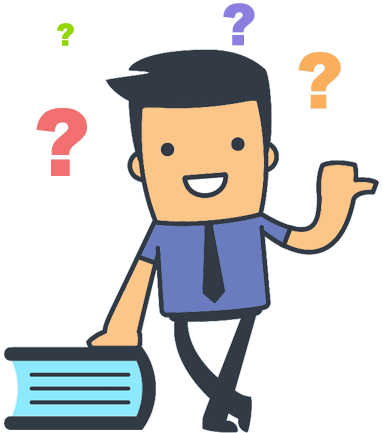 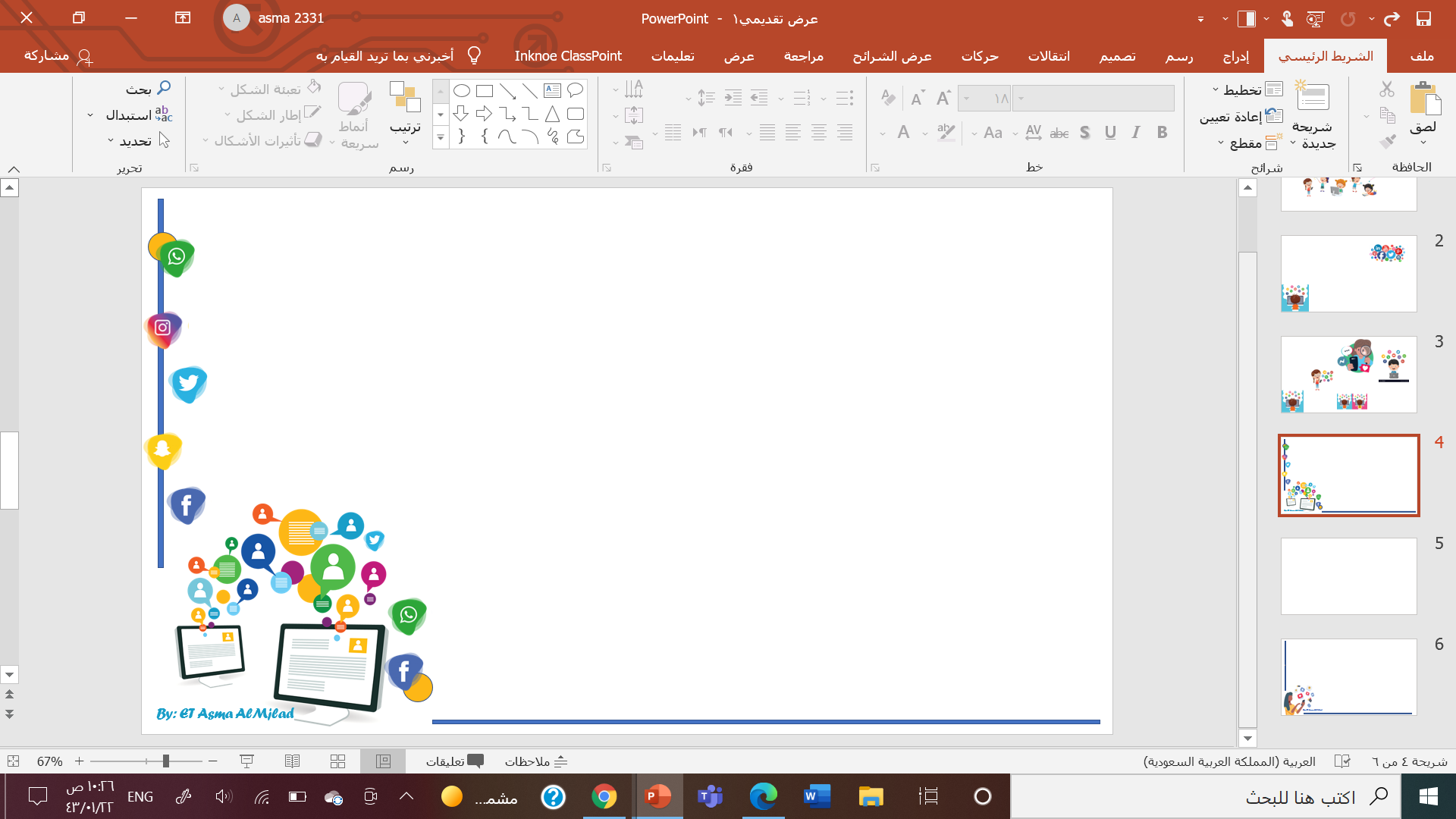 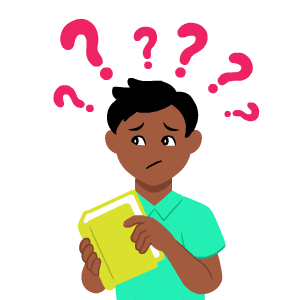 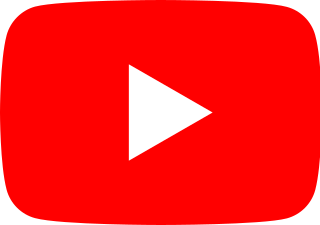 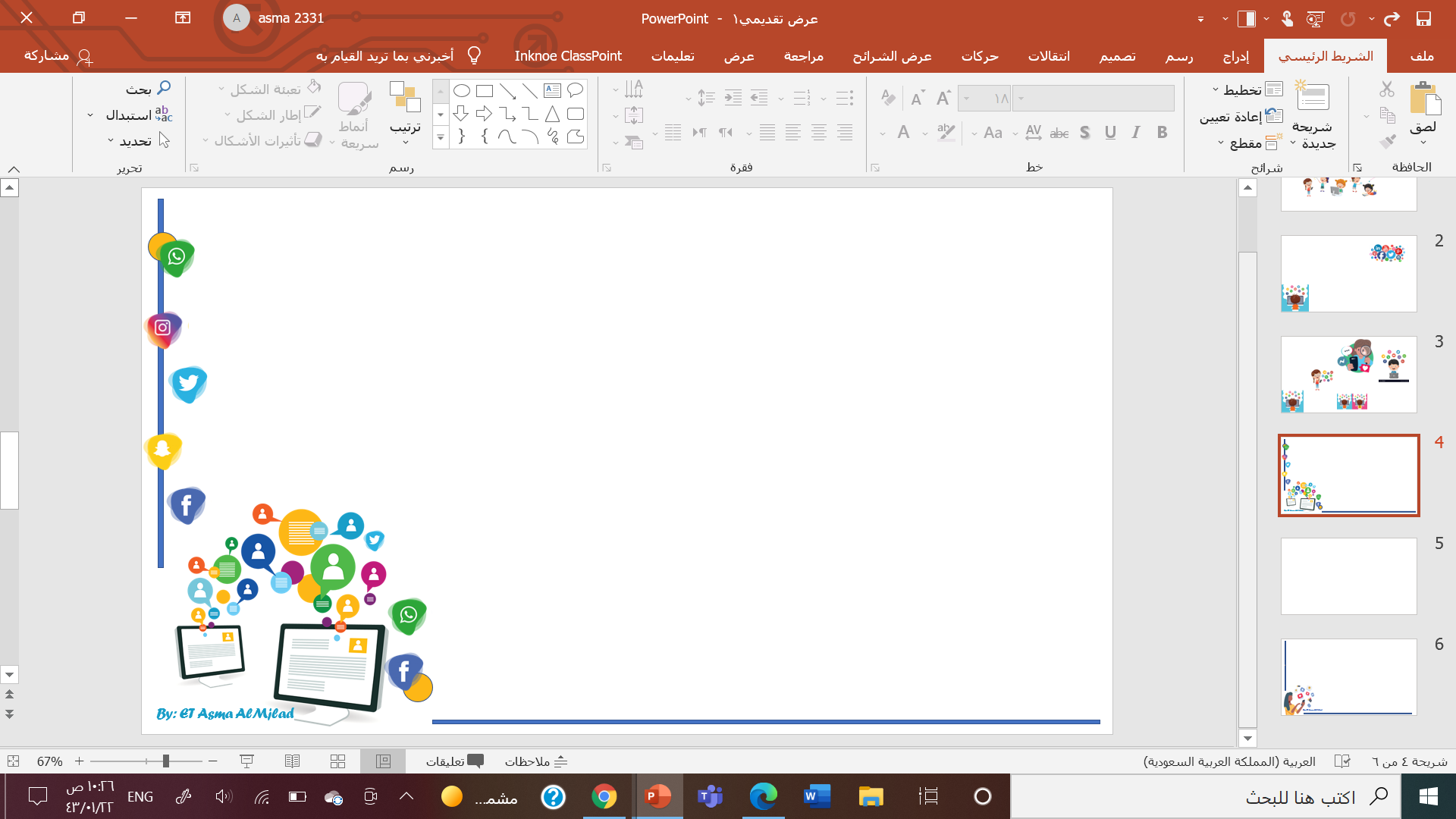 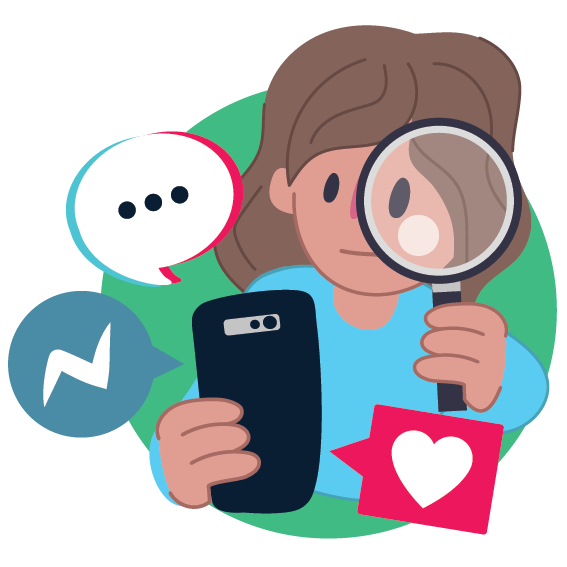 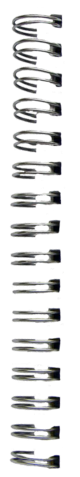 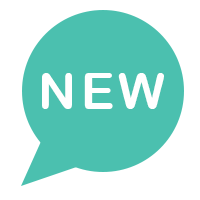 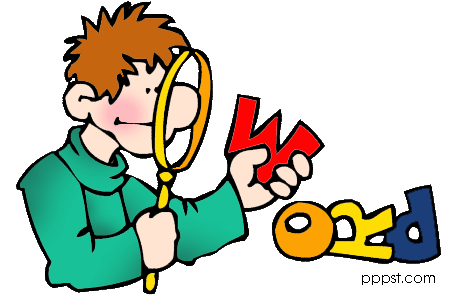 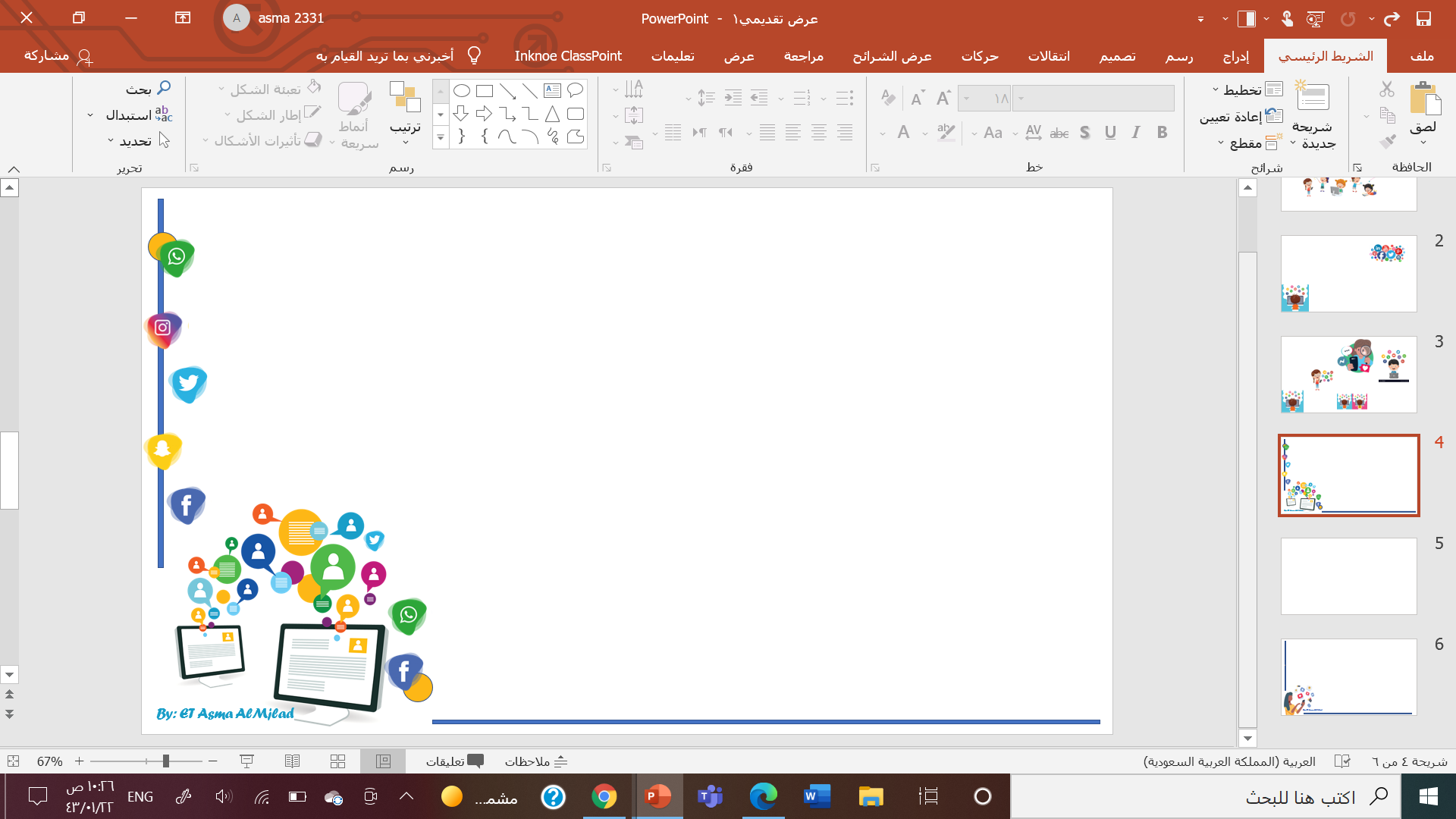 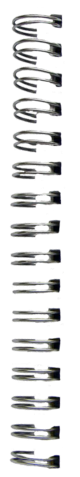 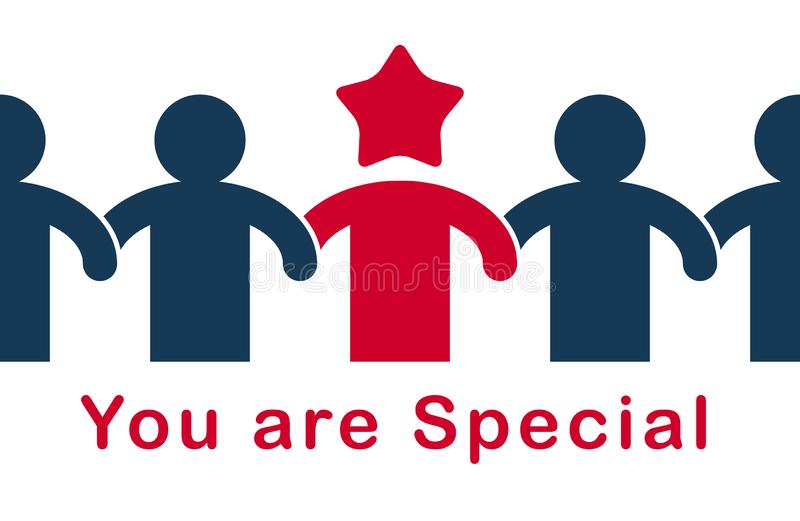 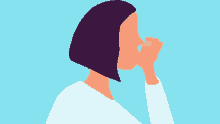 asthma
extraordinary
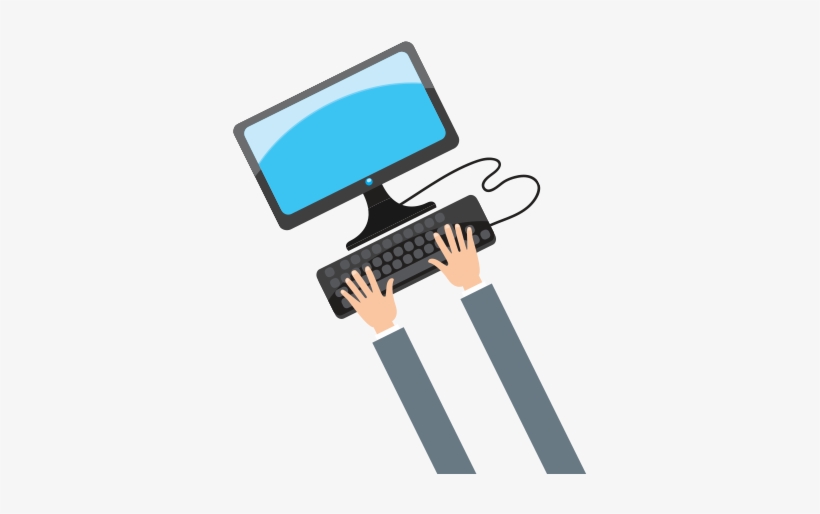 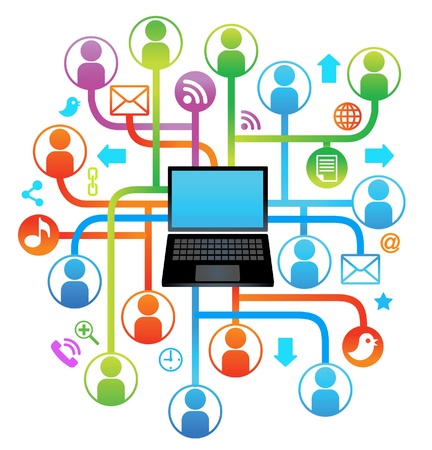 Cyber
Networking
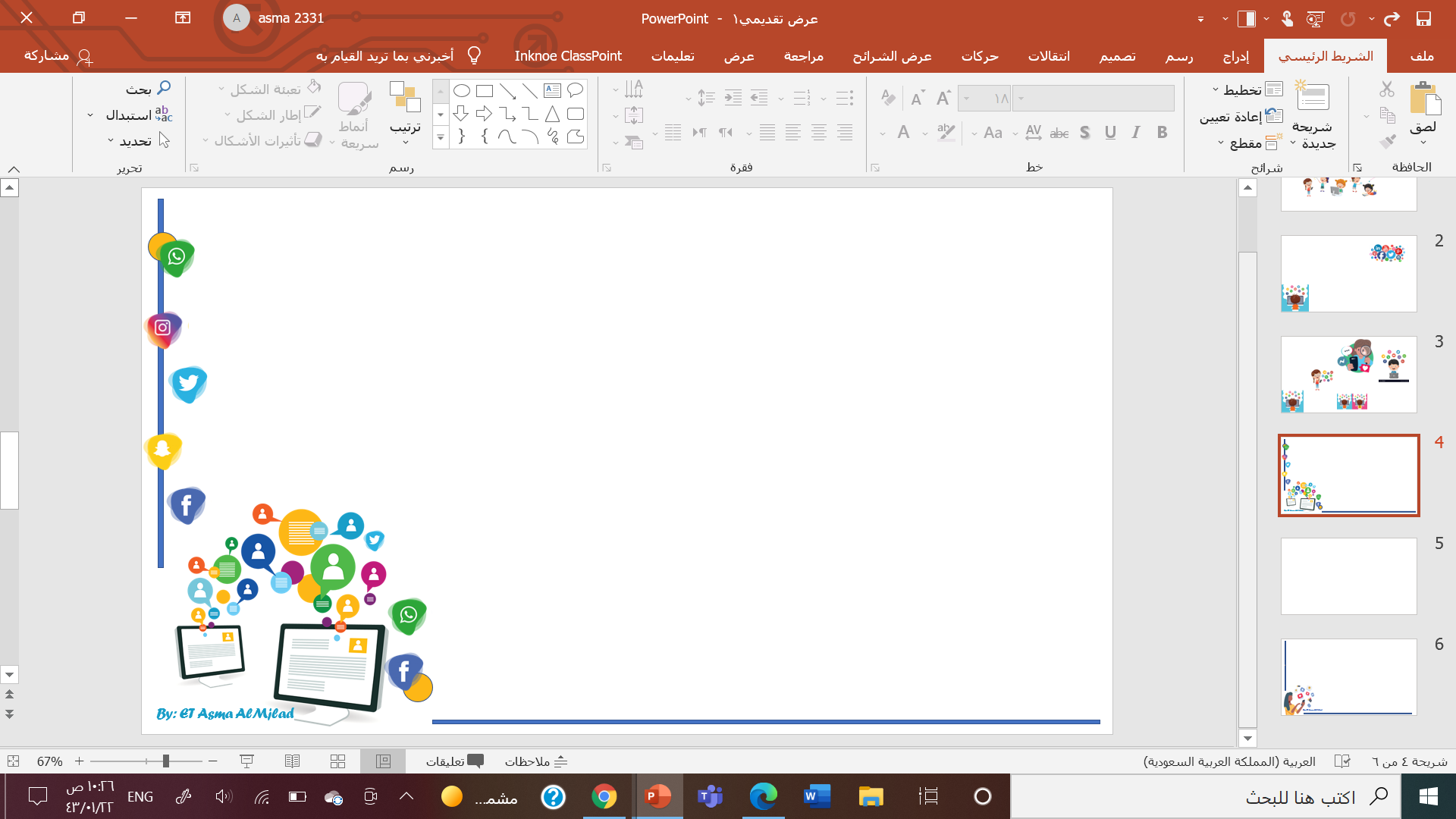 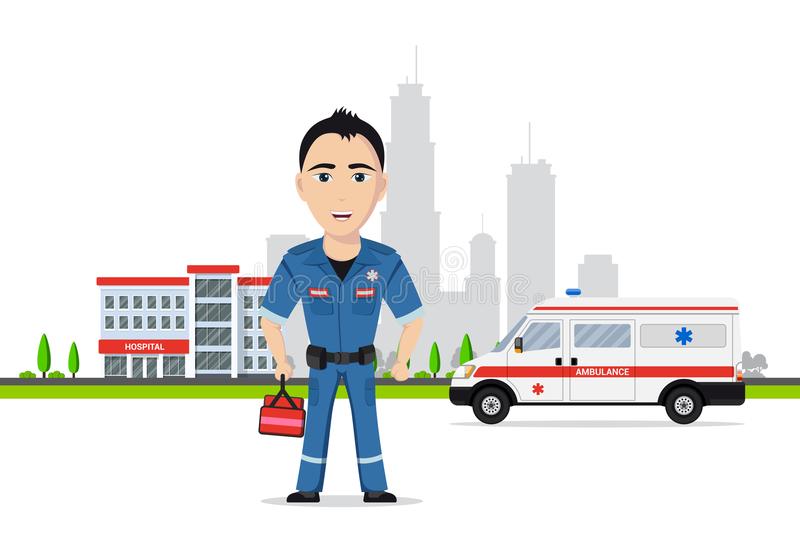 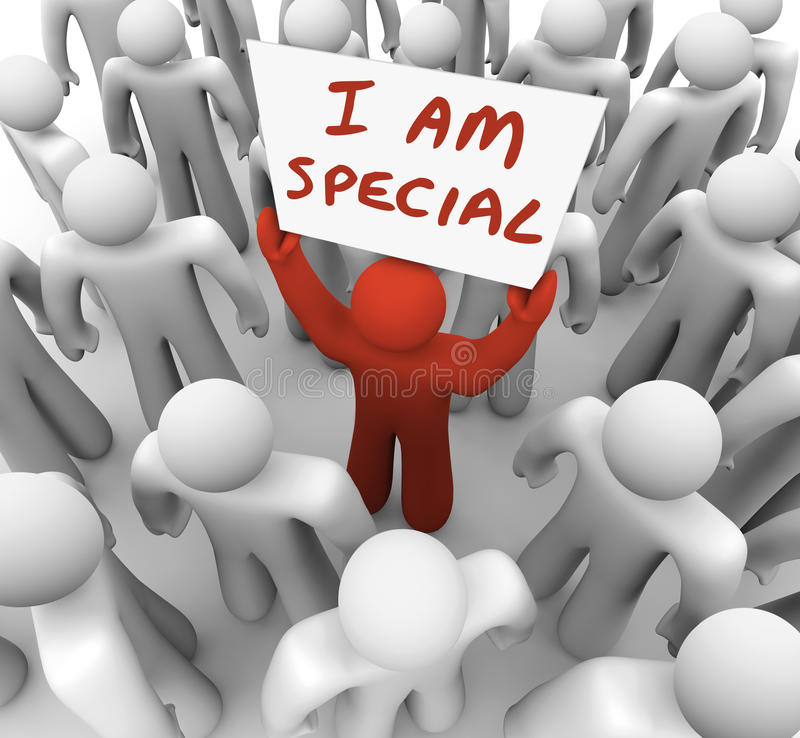 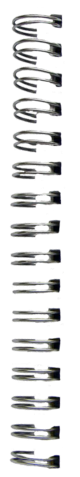 paramedics
unique
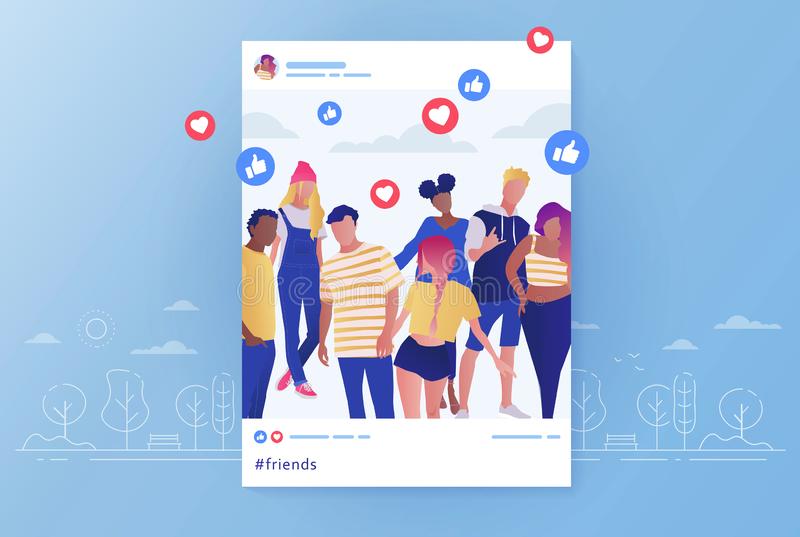 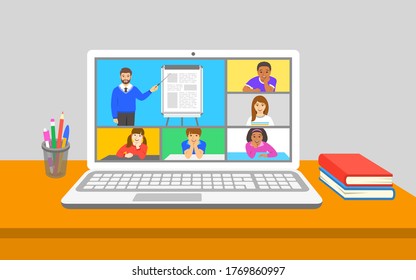 posted
virtual
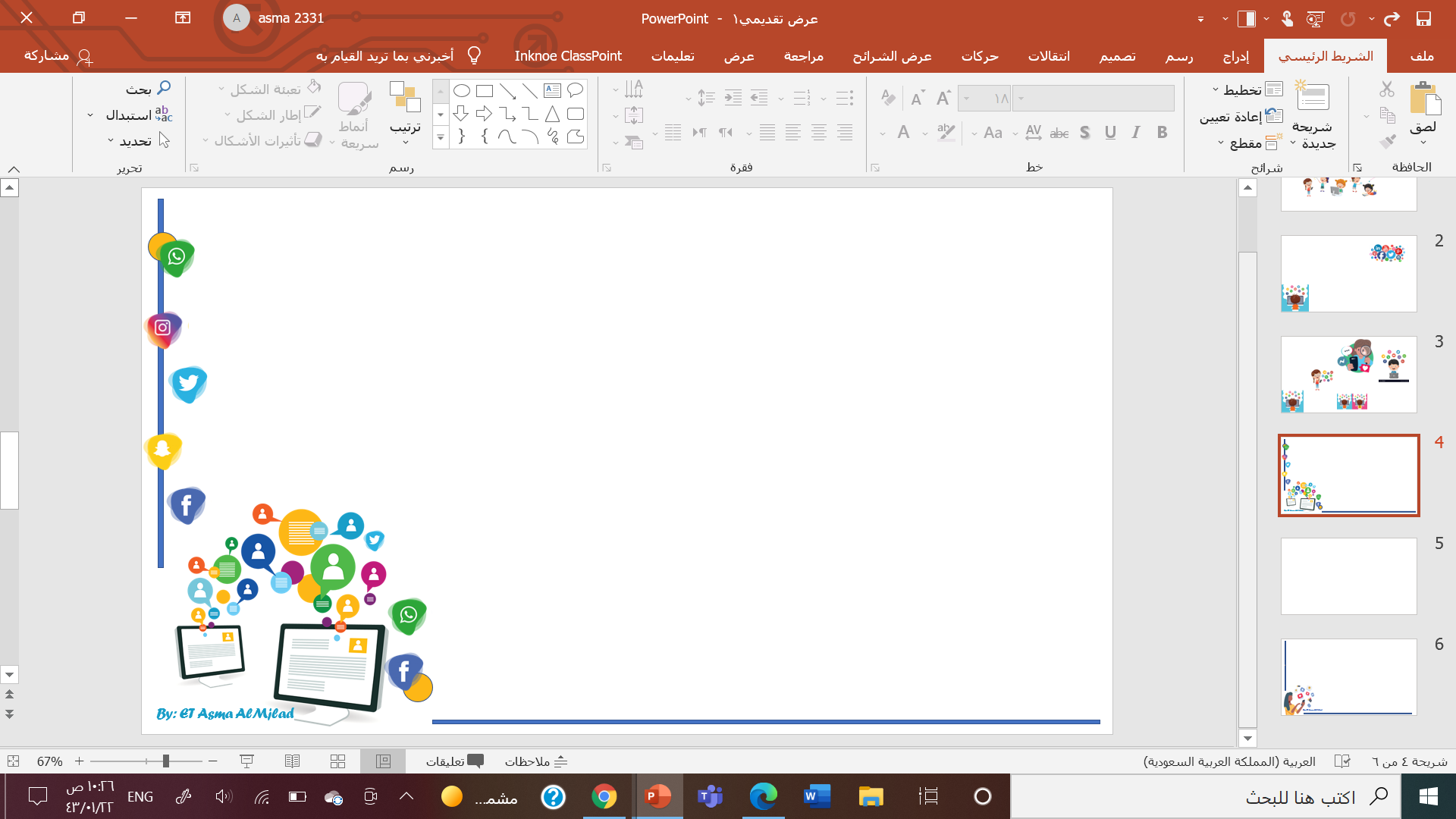 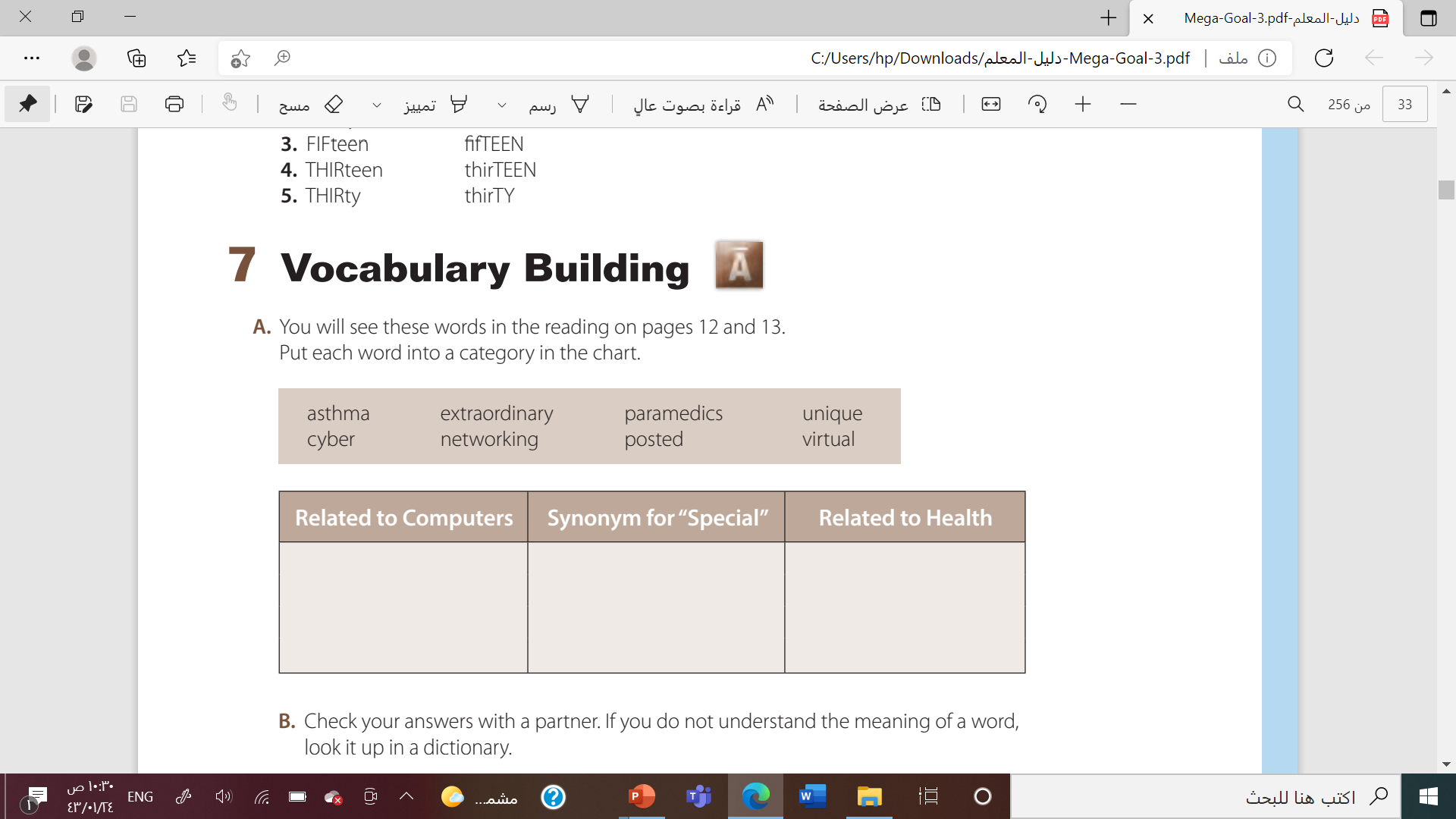 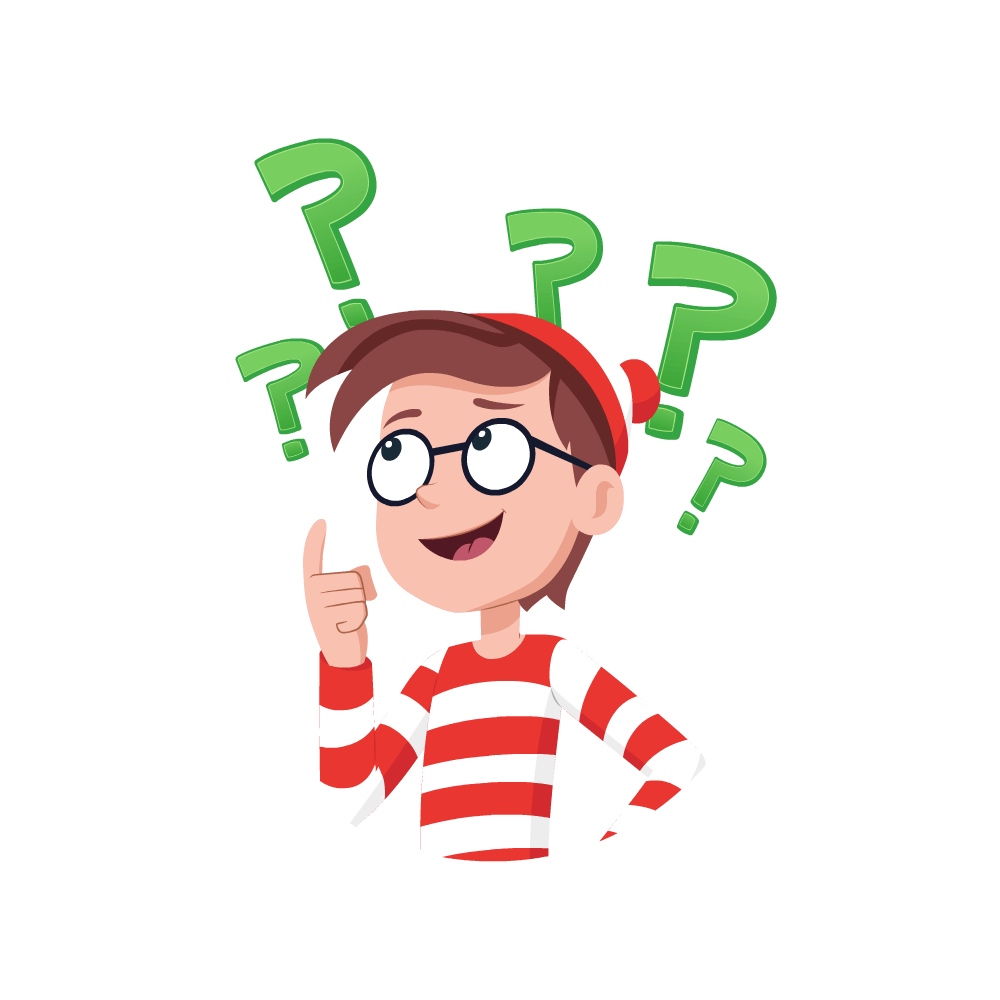 Networking
Asthma
Unique
Virtual
Extraordinary
cyber
Paramedics
Posted
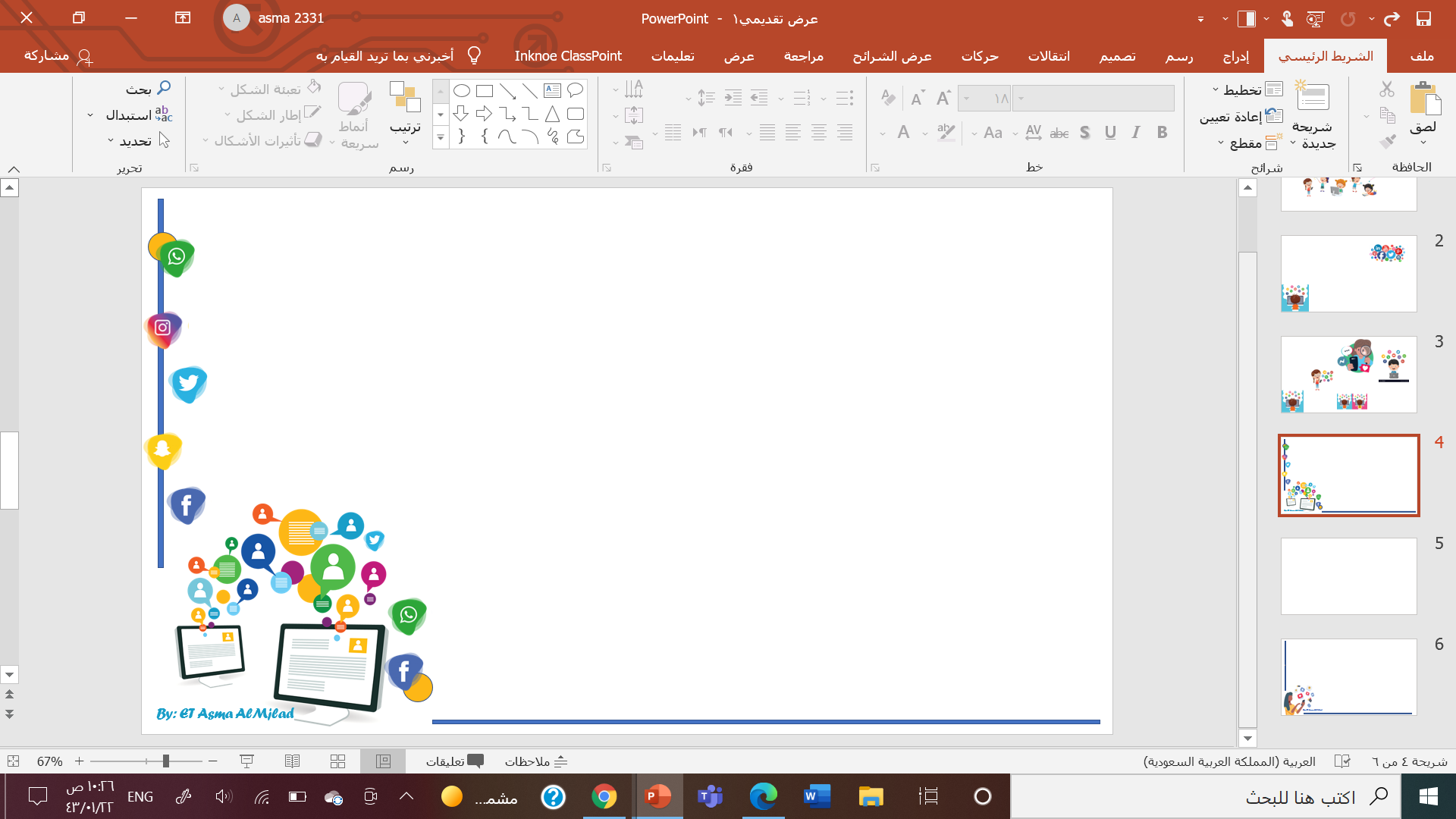 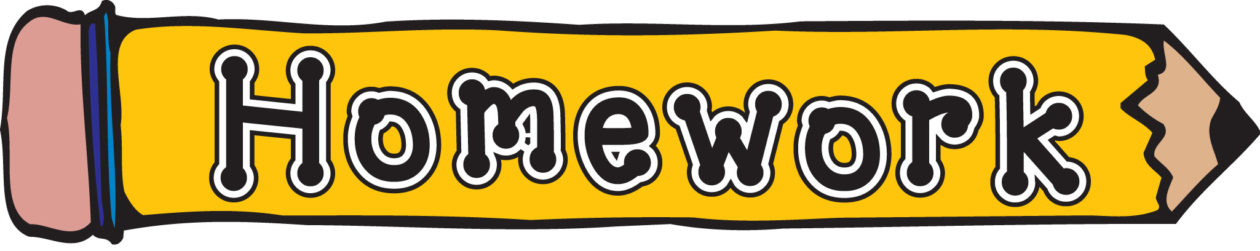 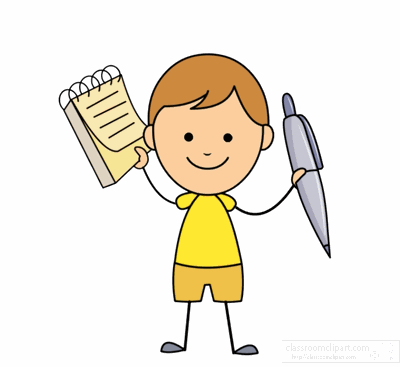 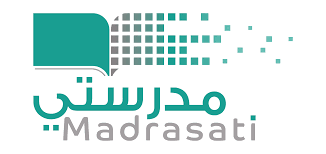 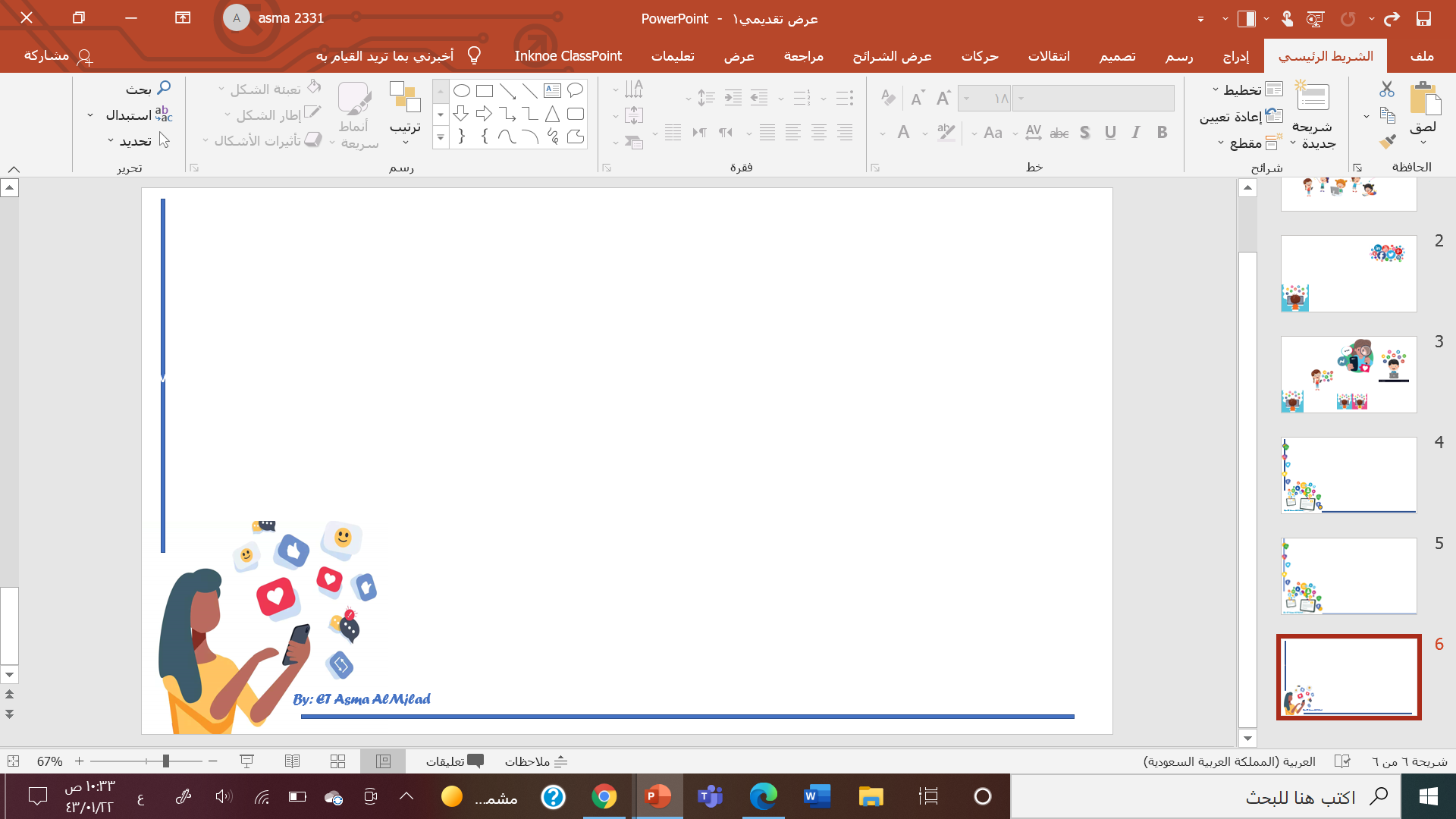 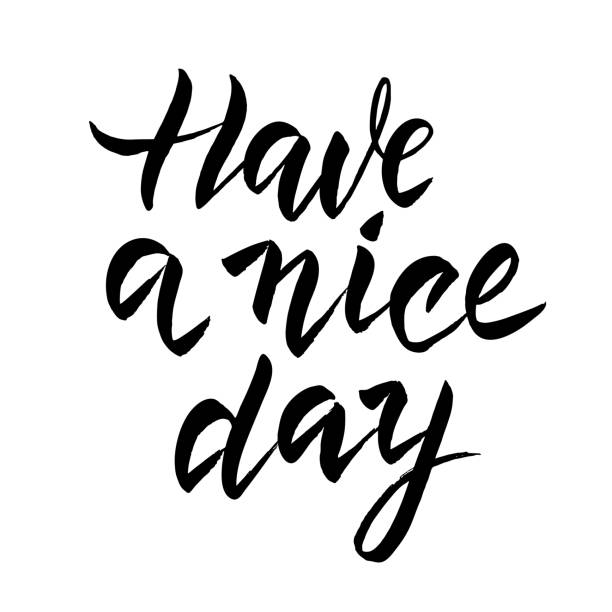 By: ET Asma AlMjlad